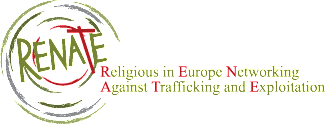 RENATE 2011 - 2018
RELIGIOUS IN EUROPE NETWORKING AGAINST TRAFFICKING AND EXPLOITATION
7th of March 2018, Snagov, Romania
Sr. Adina Balan, CJ
What is RENATE about?
Goal
To respond in the light of Gospel values to the issue of trafficking of women, children and men.
Objectives
• To develop awareness – raising activities against human trafficking and the growing demand within all levels of society in Europe, using all forms of modern technology and communications;• Networking and sharing resources, skills and knowledge;• To research and implement actions against the growing demand for such abuse in the countries of origin and destination.
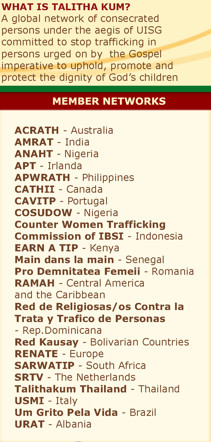 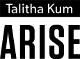 UISG: Talitha Kum: 
President: Sr Gabriella Bottani CMS
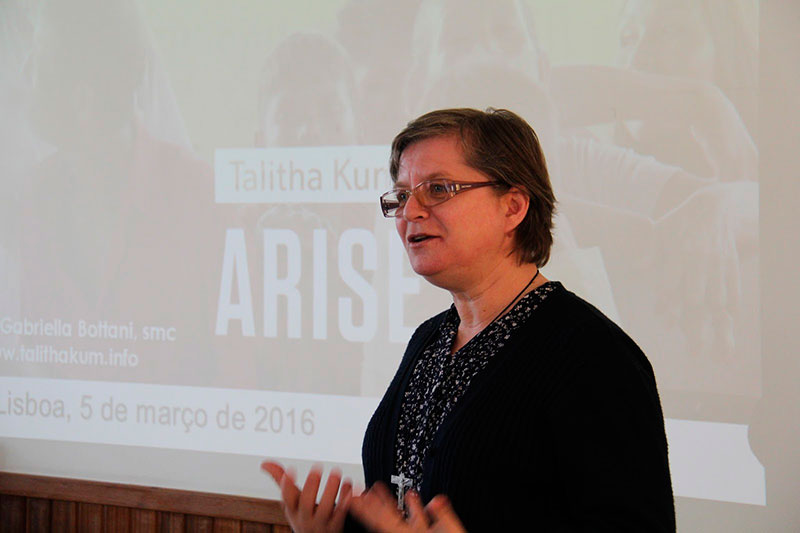 Continental Network : Meetings every 3 months online
RENATE 1st ASSEMBLY: 2011
RENATE CORE GROUP
WHEN WE HEAR THE CRY…
   TRZEBINIA, POLAND
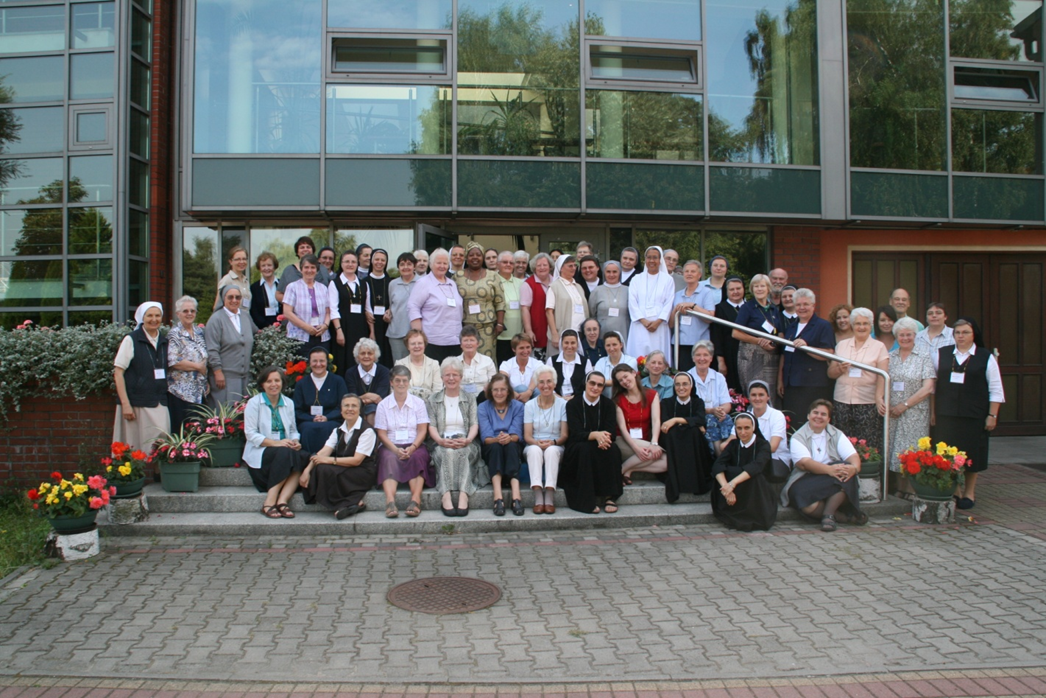 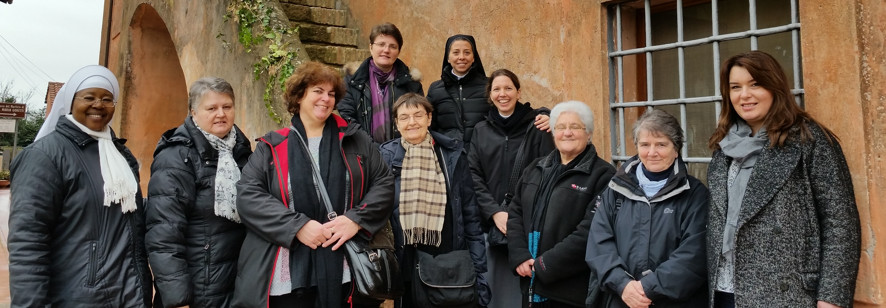 TASK: Implementing the Mandate of the Assembly from Month to Month
Meetings every month on line, physical meeting twice a year
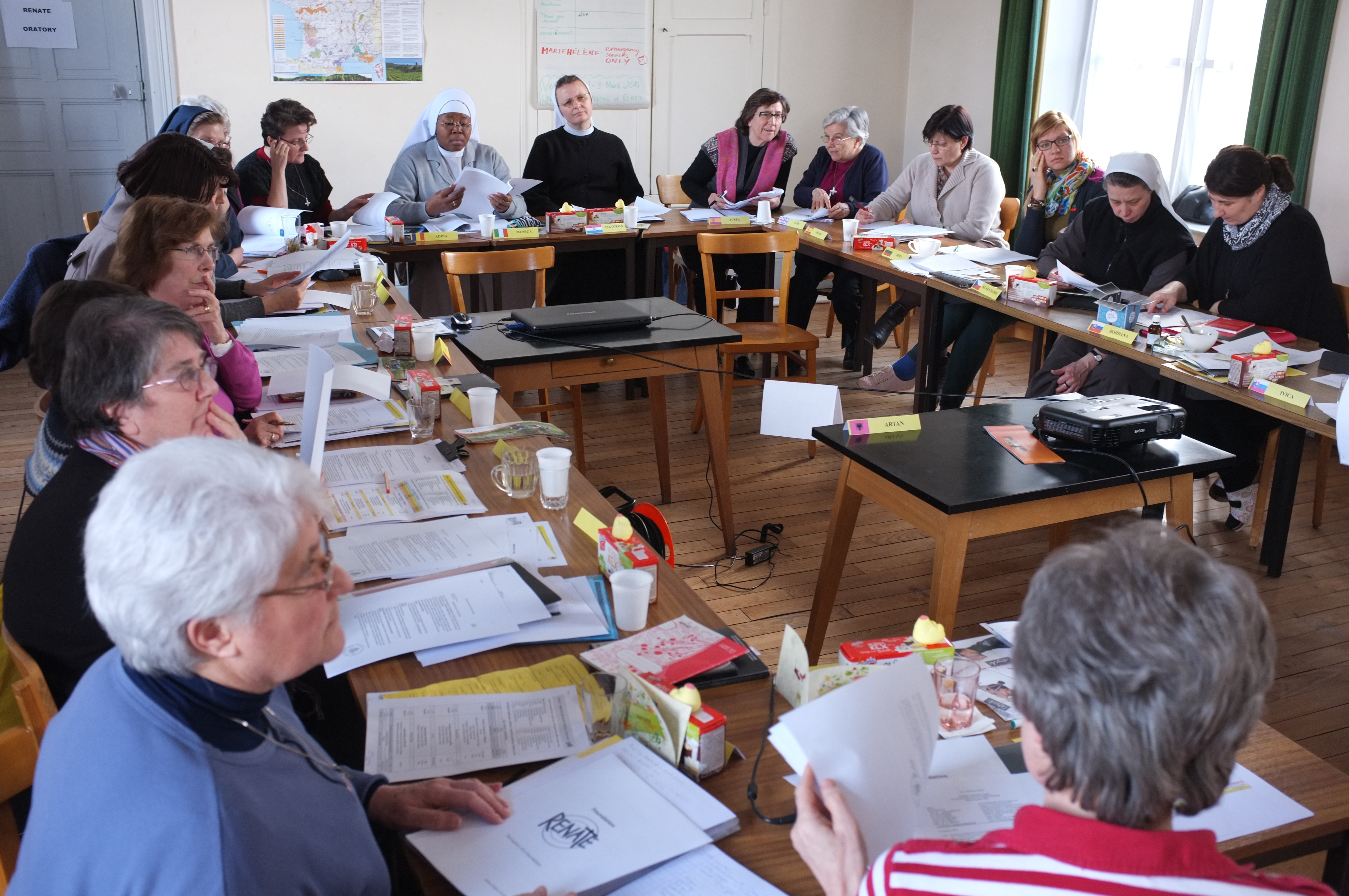 Working Board
Training Programmes: 2011 – 2017300 + Participants
Social Teaching of the Church & Trafficking

Advocacy, Lobbying & Campaigning
 
Labour Trafficking

Web , Media and Marketing  - 
Trafficking related Issues

Rescue and Reintegration of Victims

Transformation for Change

Training on trauma

Training on migration
Campaign Against Trafficking
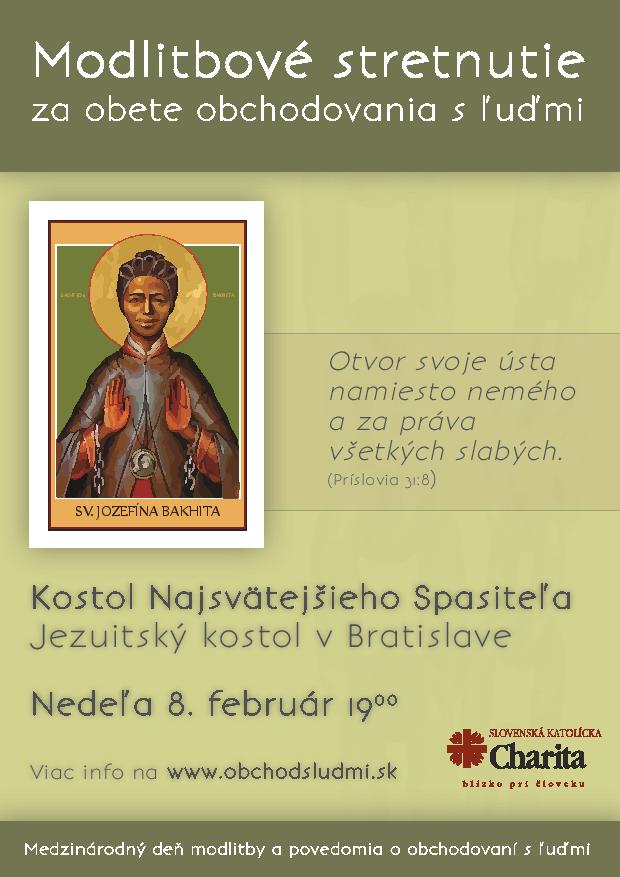 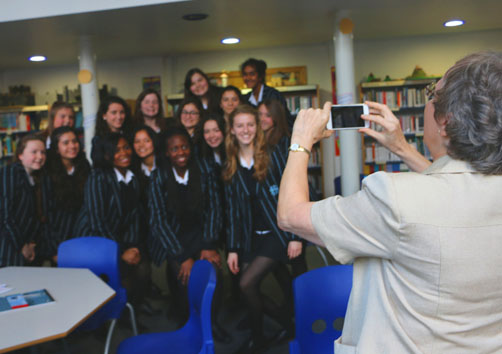 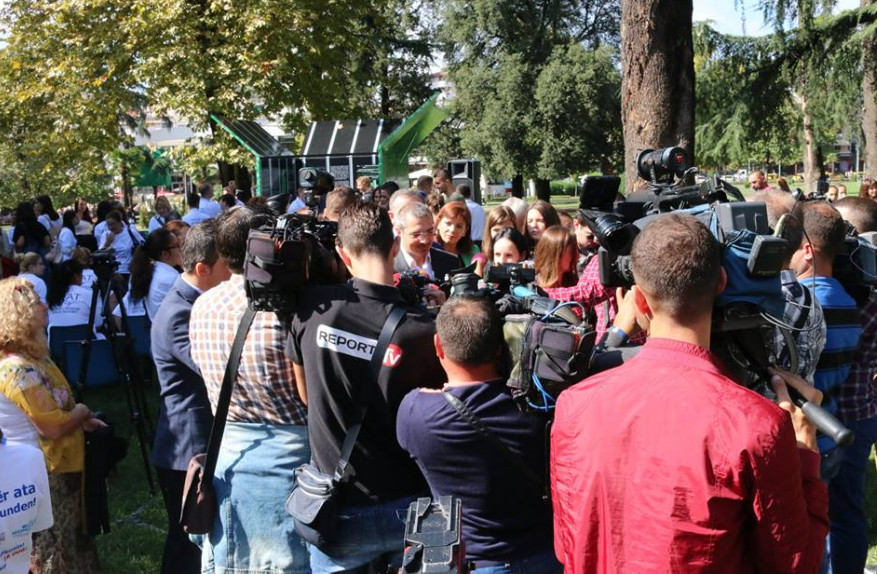 TenTen Drama Group UK
UNGift Box Campaign Albania
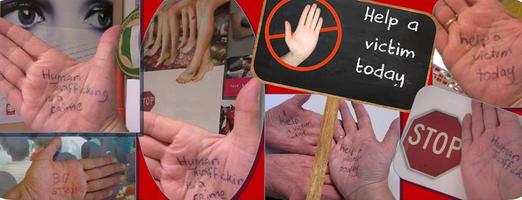 St Bakhita Day: Slovakia
RENATE Campaign on Line – EU day Against Trafficking
RENATE Working Cross Border
2011: Membership in15 European Countries – 8 in W. Europe 7 in E. Europe
2018: Membership in 29 European Countries – 202 MEMBERS
2018: Membership outside Europe in 4 Countries
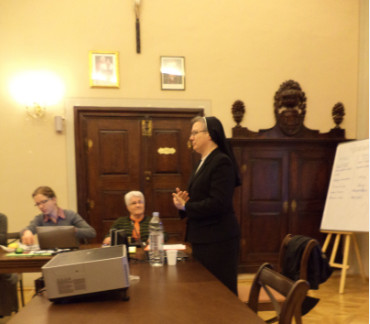 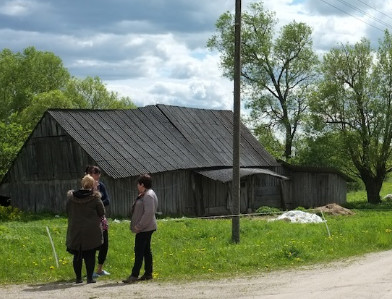 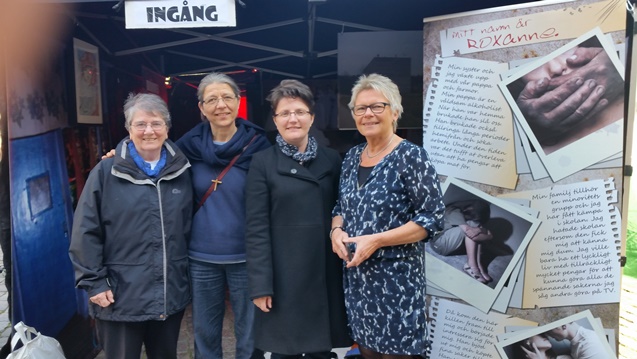 Latest Member from Denmark
Supporting a member in Croatia
Cross border work in Lithuania
RENATE WEBSITE
COMMUNICATIONS
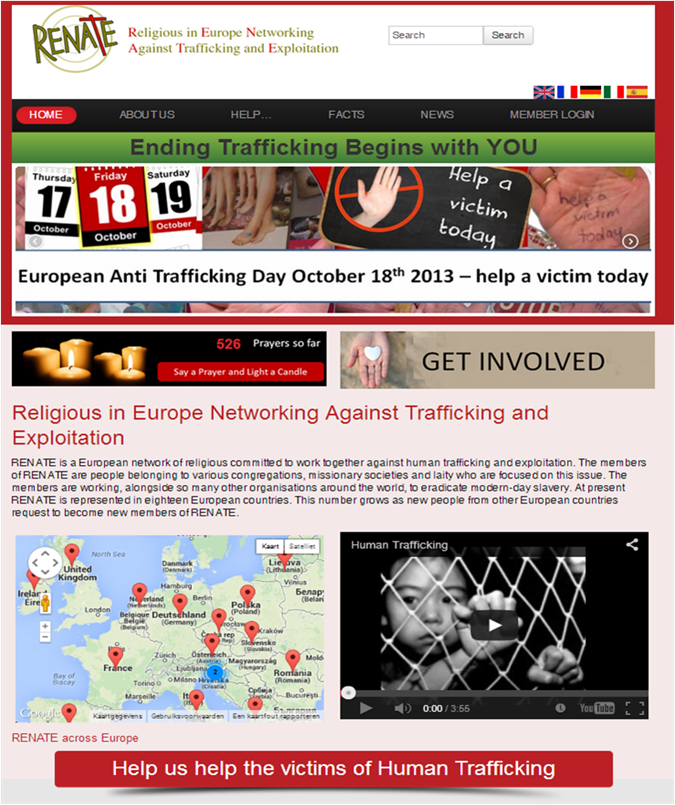 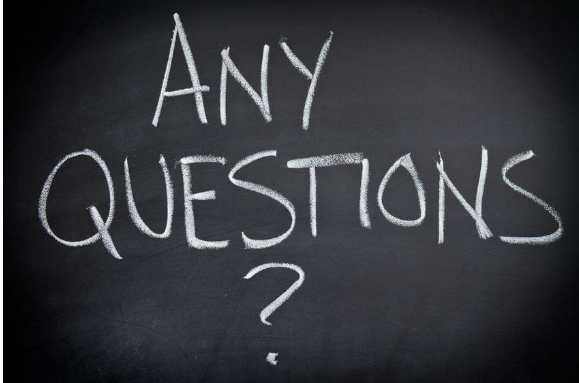 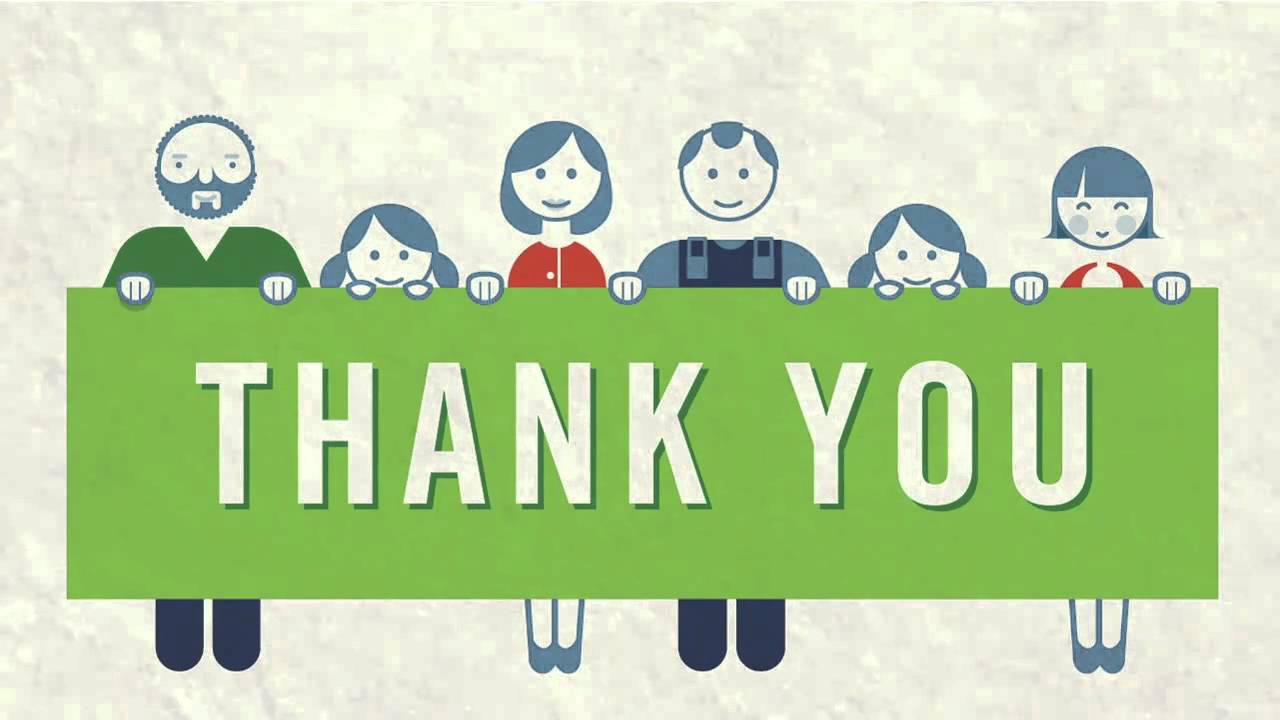 SR. ADINA BALAN, CJ